Wednesday October 22, 2014Mr. Goblirsch – Economics
OBJECTIVE – Students Will Be Able To – SWBAT:
 - Analyze how the government sometimes intervenes with price ceilings & floors.

AGENDA: 4th Period ONLY
WARM-UP: Interpreting Market Equilibrium
VIDEO CLIP: Market Equilibrium (5 min)
CONCEPT: Government Intervention
GUIDED PRACTICE: Ceiling & Floors Chart
HW Demonstration on Phones

*****HW: Examples of Shortage & Surplus DUE FRIDAY*****

Interpreting Market Equilibrium WARM-UP: (Follow the directions below)
***5 minutes***
Analyze the curve to the right.  Identify each point.
At point A, the market would be at _____ because …

At point B, the market would be at a ___ because …

At point C, the market would be at a ___ because …
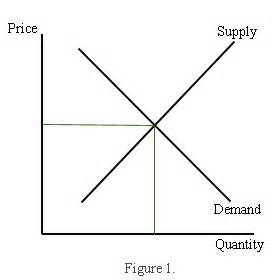 B
$5
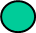 $3
A
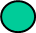 $1
C
30
10
20
Wednesday October 22, 2014Mr. Goblirsch – Economics
OBJECTIVE – Students Will Be Able To – SWBAT:
 - Analyze how the government sometimes intervenes with price ceilings & floors.

AGENDA: 3rd, 5th, 6th Periods
WARM-UP: Interpreting Market Equilibrium
VIDEO CLIP: Market Equilibrium (5 min)
CONCEPT: Government Intervention
GUIDED PRACTICE: Ceiling & Floors Chart
GO TO COMP LAB: HW Demonstration

*****HW: Examples of Shortage & Surplus DUE FRIDAY*****

Interpreting Market Equilibrium WARM-UP: (Follow the directions below)
***5 minutes***
Analyze the curve to the right.  Identify each point.
At point A, the market would be at _____ because …

At point B, the market would be at a ___ because …

At point C, the market would be at a ___ because …
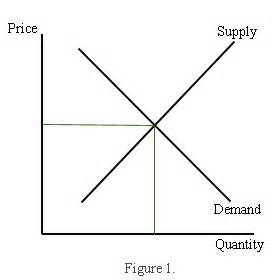 B
$5
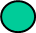 $3
A
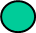 $1
C
30
10
20
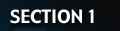 HOMEWORK
EXAMPLES OF SURPLUS & SHORTAGE
Visit a shopping mall, grocery store, Target, Wal-Mart, or another store (online store works also).
Find 3 examples of surplus and 3 examples of shortage (sales = surplus, out of stock/rain checks = shortage)
Identify the items and describe WHY you think the items were at a surplus or shortage.
Post your responses on the Economics Forum of my website.
www.goblirsch.weebly.com
DUE FRIDAY
Section 1-12
Chapter 6 Prices
Government Intervention:
Ceilings & Floors
The Competitive Price Theory
The theory of competitive pricing represents a set of ideal conditions and outcomes; it serves as a model to measure market performance.
In theory, a competitive market allocates resources efficiently.
To be competitive, sellers are forced to lower prices, which makes them find ways to keep their costs down.
Competition among buyers keeps prices from falling too far.
5
Section 2-30
Economic Goals
Chapter 2 examined seven broad economic and social goals that most people seem to share.
We also observed that these goals, while commendable, were sometimes in conflict with one another.
These goals were also partially responsible for the increased role that government plays in our economy.
The goals most compatible with a market economy are freedom, efficiency, full employment, price stability, and economic growth.
6
Section 3-4
Goals cont’d
Attempts to achieve the other two goals—equity and security—usually require policies that distort market outcomes.
In other words, we may have to give up a little efficiency and freedom in order to achieve equity and security.
Whether this is good or bad often depends on a person’s perspective.
7
Section 3-4
After all, the person who receives a subsidy is more likely to support it than is the taxpayer who pays for it. 
In general, it is usually wise to evaluate each situation on its own merits, as the benefits of a program may well exceed the costs. 
What is common to all of these situations, however, is that the outcomes can be achieved only at the cost of interfering with the market.
8
Section 3-5
Government Intervention
The Government can impose a price maximum or minimum
Price Ceiling – An artificial Maximum Price (Helps some afford, but creates a shortage)
Price Floor – An artificial Minimum Price (Helps producers sell, but creates a surplus)
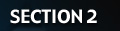 Ceilings & Floors Reading
DIRECTIONS: Read P. 128 - 131.  Complete the chart below in your notebook.
10
Section 2-Assessment 7
Price Ceiling
Shortage

Maximum Legal  Price

Examples –   Rent Control in New York
Price Floor
Surplus
Lowest Legal Price

Examples:     Minimum Wage     and Agriculture Price Support
THE DOW STOCK SIMULATION
DIRECTIONS:
IF YOU WANT TO KEEP YOUR STOCKS, THE PRICE & SHARES DO NOT CHANGE ON YOUR NEW STOCK SHEET
IF YOU WANT TO CHANGE YOUR STOCKS:
You have your $$$ to invest in the stock market.  ***You cannot spend over what you have left***
Select 5 stocks from The Dow Jones Industrial Average to invest your money in.
How many shares you buy of each stock is up to you.
Multiply the # of shares you want by the Last trade amount to calculate the Total Worth of that stock.
# shares   X   Last Trade $  =  Total Worth